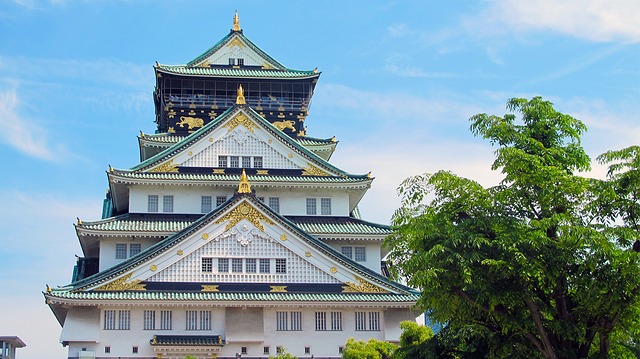 일본 건축의 발전
21901909_김희주_일본어일본학과
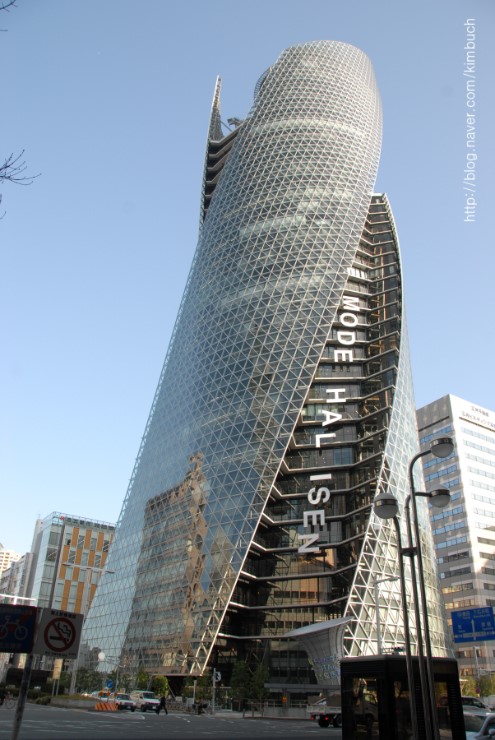 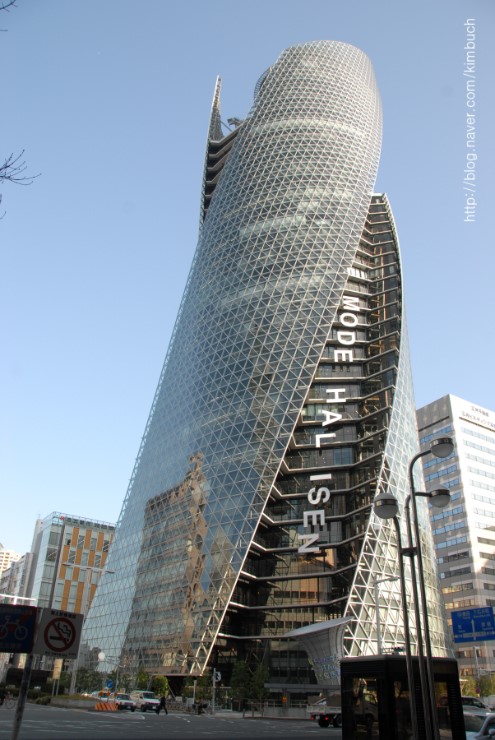 목차
1.
건축의 기후적 영향
2.
전통 건축물
2.1 시대별 건축 양식
2.2 독특한 양식 ‘갓쇼즈쿠리’
3.
종교관련 건축물
3.1 불교 건축
3.2 신도 건축
4.
현대적 건축 기술
4.1 도쿄도 청사
4.2 현대 건물 - 주거지
4.3 내진설계
1. 일본 건축의 기후적 영향
일본의 고온다습한 기후적 특성을 고려

여름형 주택(기본): 개방적인 구조 주택, 창문을 많이 만들고  지붕을 높게 만듦

겨울철보다 여름철에 중점을 둔 건축

눈이 많이 내리는 추운 지방의 주거형태와 고온다습한 아열대성 기후를 갖는 지역의 주거형태와 뚜렷한 차이가 보임
1. 기후적 영향 (추운 지방)
눈을 털어내기 위한 공간을 배려

실내의 온기를 유지 하기 위해 이중출입문 설치

지붕의 경사도를 급하게 만듦 → 눈 쌓임 방지

비바람을 막기 위한 아마도雨戸를  설치 하지 않음
    →   이유 ?  결빙에 위문이 열리지 않기 때문에  설치 안함
1. 기후적 영향 (아마도雨戸)
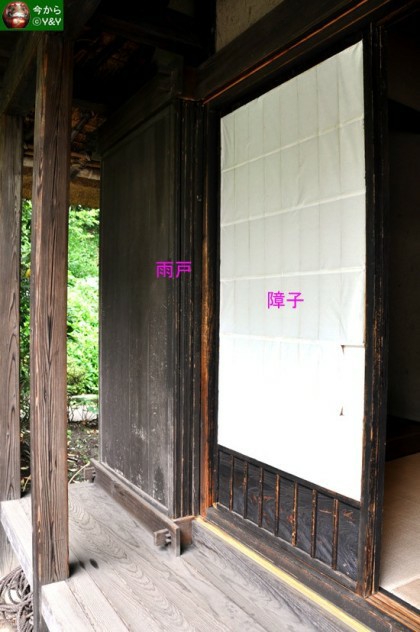 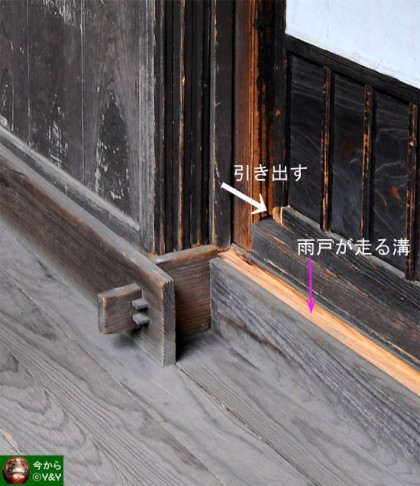 2. 전통 건축물
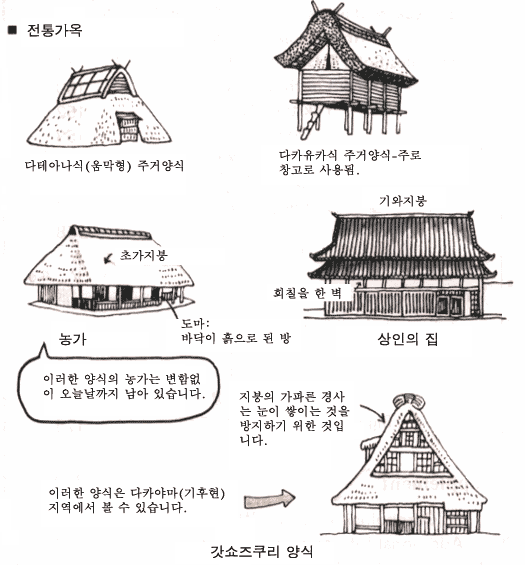 움막형, 창고형, 초가지붕(농가), 기와지붕(상인의 집)

건축물의 특징은 가옥이 자연에 대하여 개방적임

건축에 사용되는 주된 재료는 나무, 흙, 종이  같은 것

구조는 높게 짓지 않도 낮고 넓게 지음
2. 전통 건축물(지붕)
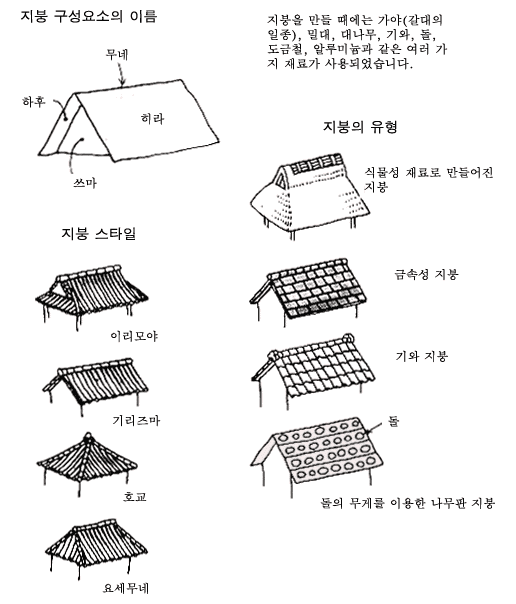 일본 가옥의 특징은 매우 다양한 지붕 스타일이 있음

지역에 따라 또는, 거주자의 직업에 따라 다름

4가지 스타일: 이리모야, 호교 기리즈마, 요세무네
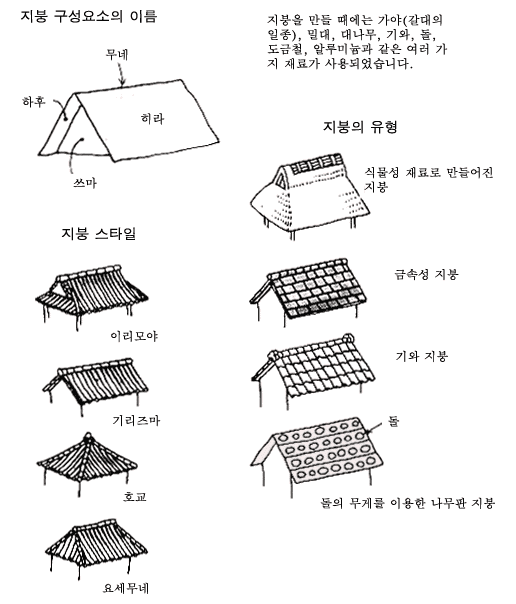 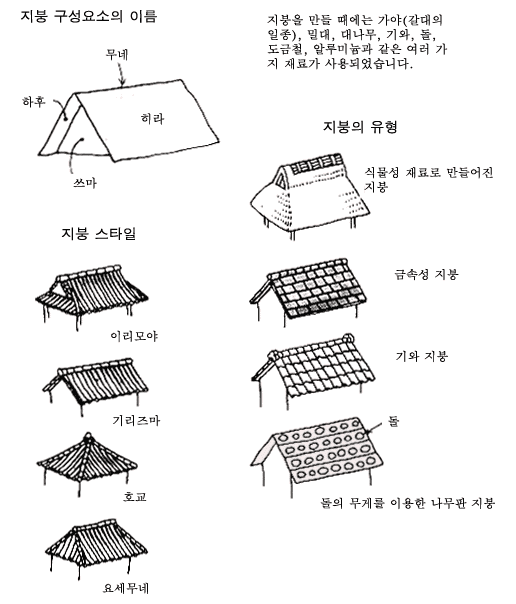 2.1 시대별 건축 양식
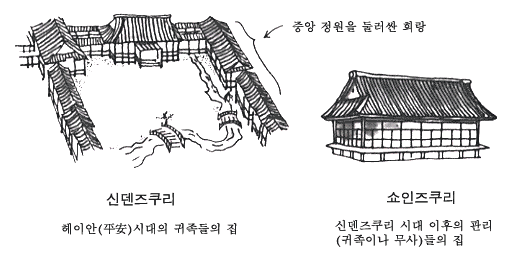 헤이안시대(794-1185년): 
귀족저택을 ‘신덴즈쿠리 양식’으로 건축되었는데 이는 중신에 있는 본건물과 숙소가 주변의 건물과 복도로 연결된 형식임
2.1 시대별 건축 양식
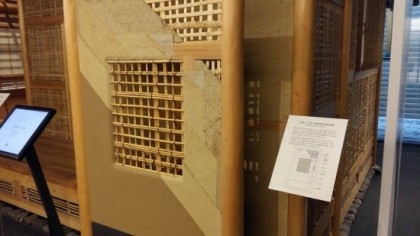 무로마치시대(1333-1568년):
 다도의식이 유행하면서 섬세한 감각의 나무자재의 간결항 양식이 특징인 ‘스키야즈쿠리 양식’으로 제작됨

16세기:
 봉건군주가 일본시회를 지배하게 되자 많은 성이 건축됨, 성 안의 독사실과 대기실은 ‘쇼인즈쿠리 양식’으로 발달됨.
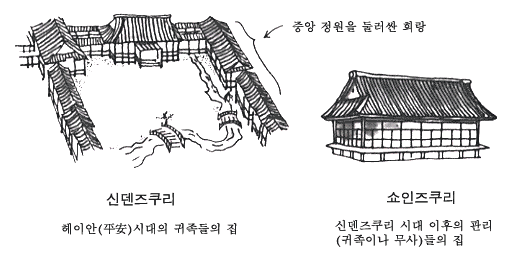 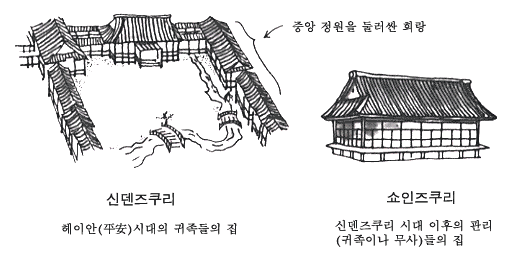 2.2 독특한 양식 ‘갓쇼즈쿠리’
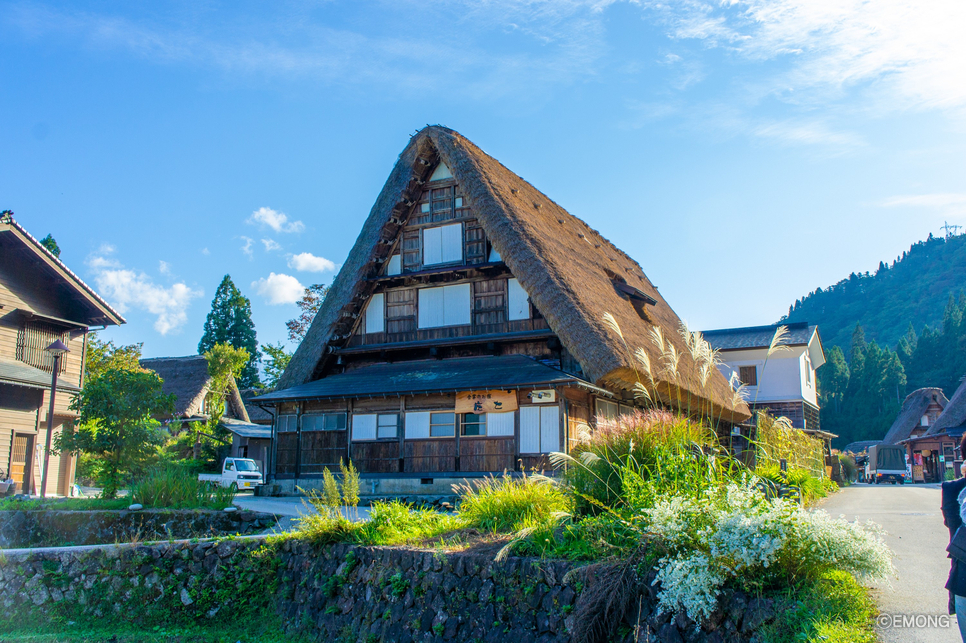 억새로 된 지붕으로 경사가 심한 맞배지붕

지붕 역할: 물이 스며드는 것을 방지,폭설 시 눈의 하중을 견딤

에도시대 후기~메이지 시대에 걸쳐 만들어진 양식
<갓쇼즈쿠리>
2.2 독특한 양식 ‘갓쇼즈쿠리’
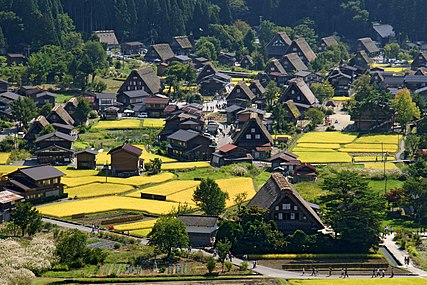 에도 시대 중기 중기 때 양잠업이 활발했는데 지붕의 공간을 활용해 양잠선반 설치

‘시라카와고와 고카야마을 역사 마을’(1995년,세계문화유산)
<시라카와고와 고카야마을>
3. 종교 관련 건축물
3.1 불교 건축
아스카 시대(593-710) 때 불교가 중국으로부터 일본에 전파됨
  → 대륙적인 건축 양식

7세기 사원의 구성:탑, 본당, 법당, 종탑, 경전보관소, 합숙소, 식당

절의 건물 밖은 흙벽으로 둘러 쌓고 각 방향으로 문을 내었음
3.1 불교 건축
종파에 따른 기하학적 형태의 배치

아스카 시대 이후, 불교사원은 건축물에 막대한 영향을 미침 

1993년 호류지 지역의 불교 건축물로서 세계문화 유산에 등록됨
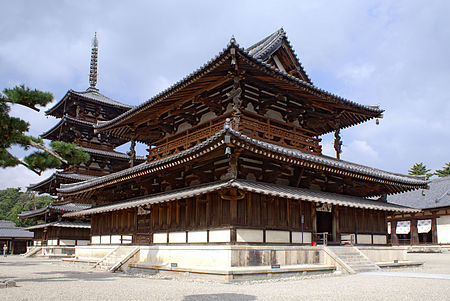 <호류지>
3.2 신도건축
신도의 신사는 신을 모신 곳으로 사람들이 ‘가미’를 숭배하는 곳

‘도리이’(문)~중앙의 신사 건물까지 길이 나 있음
    ,손과 입을 씻는 장소 마련

‘고마이누’

건물양식은 기원전 300년에서 유래됨

불교의 도래 → 신도의 숭배적 성격이 바뀜, 건축양식도 불교 건축물의 특정요소를 빌려옴
3.2 신도건축
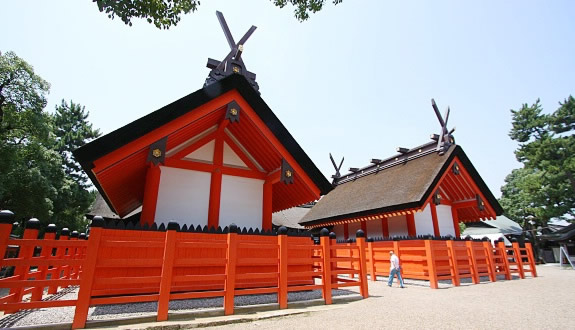 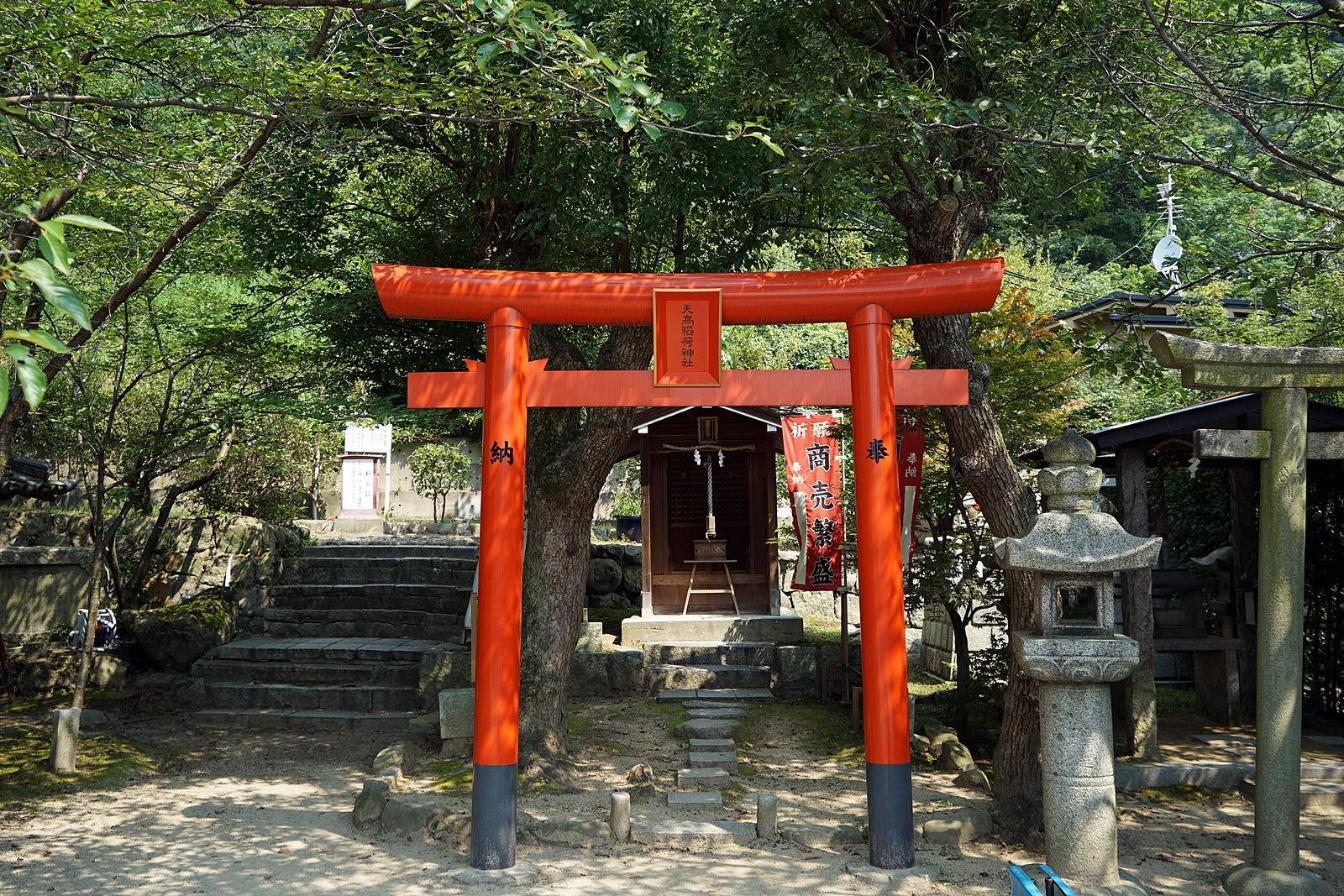 중국식으로  빨갛게 칠해진 신사의 모습
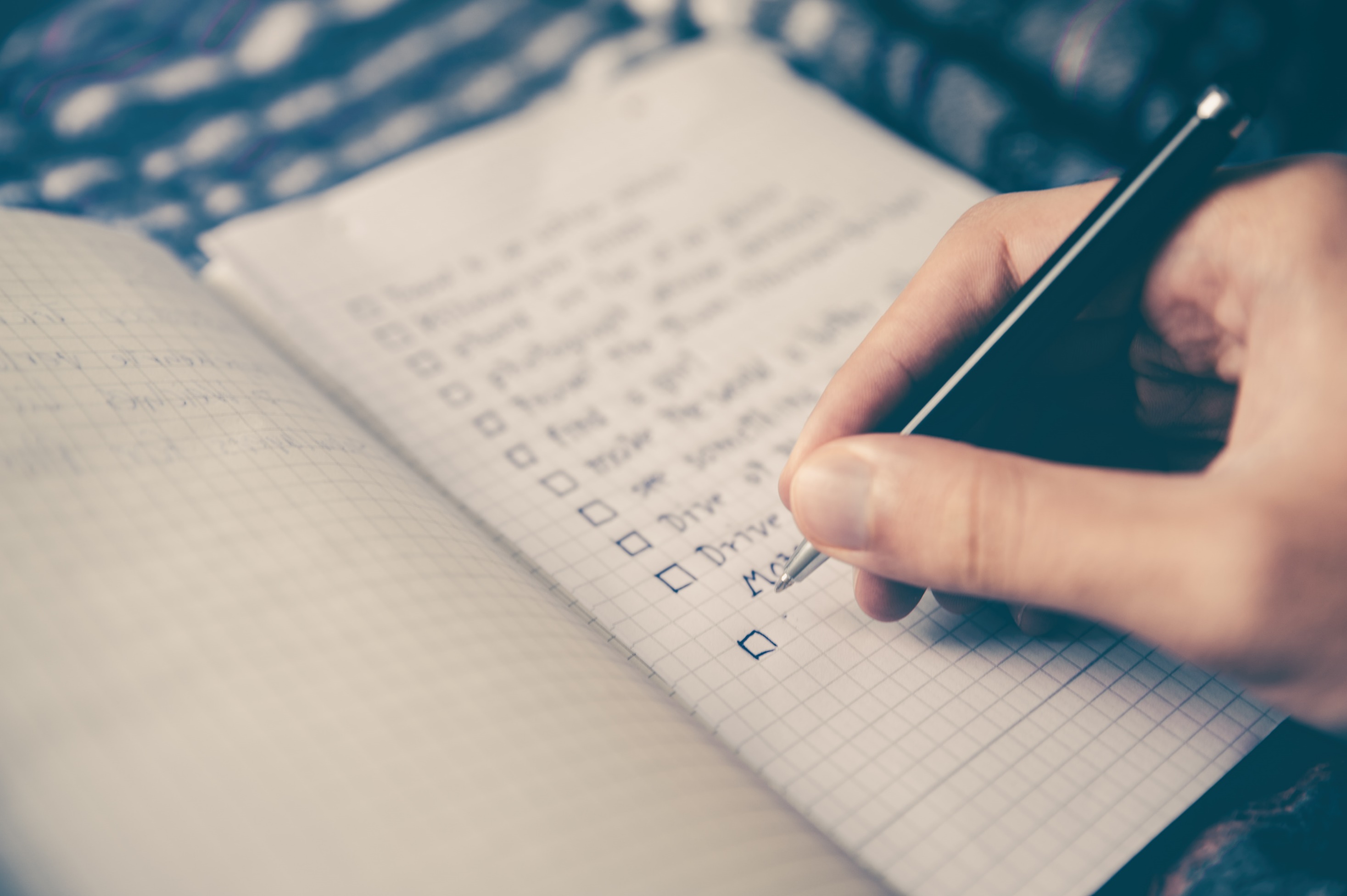 현대적 건축기술
도쿄도 청사/ 주거지/내진설계
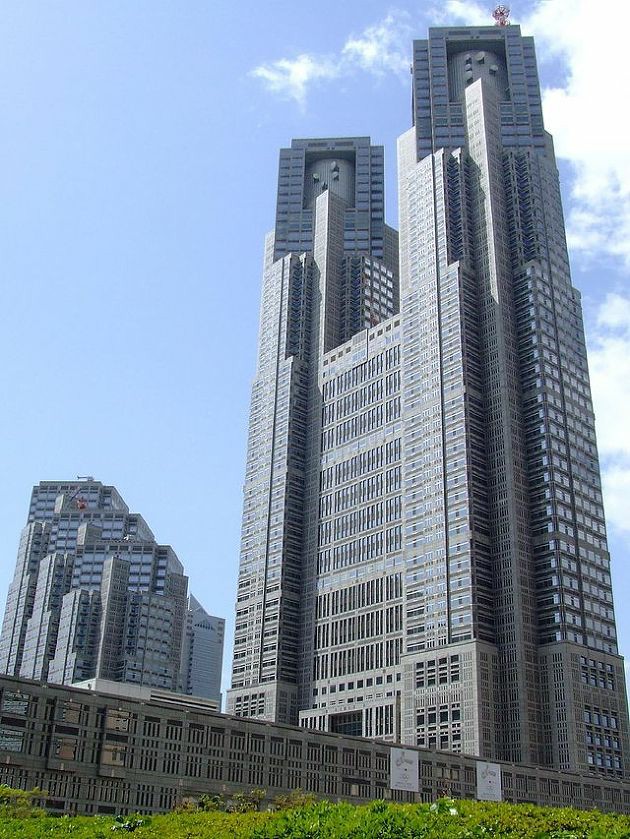 4.1 도쿄도 청사
“20세기 후반에 들어 경제 성장과 기술 발전을 상징하는 초대형 랜드 마크들이 등장했다. 그 대표적인 예가 1993년에 완공된 ‘도쿄도 청사’이다.건축가 단게 겐조가 설계한 이 건물은 지방단체 청사 건물로 좀처럼 조기 드문 초대형 건물48층, 240m)이다.
”
4.2 현대 건물 - 주거지
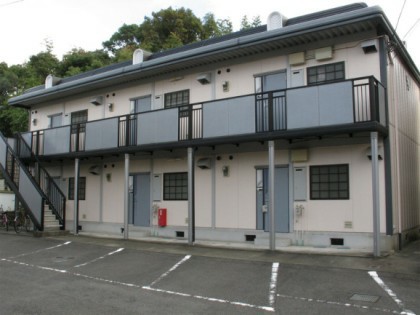 일본의 아파트
2~4층의이하의 다세대 주택

건축비용은 맨션에 비해 저렴

강한지진에 취약, 방음이 잘 되지 않음
4.2 현대 건물 - 주거지
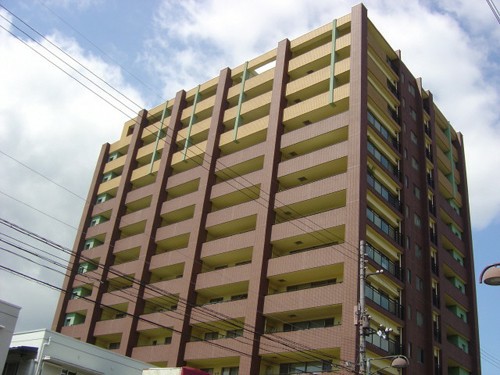 일본의 맨션
10층 이상의 규모

철근과 콘크리트로 지어짐

아파트보다 시설, 안정성에서 월등함
4.2 현대 건물 - 주거지
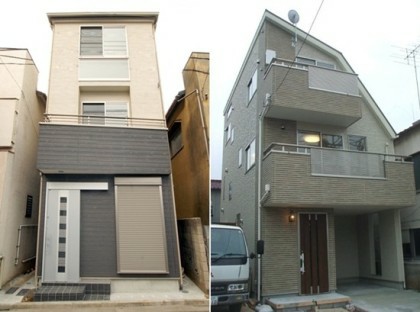 일본의 주택
작고 아담한 사이즈

‘토끼장의 집’ 별칭

2층 혹은 3층으로 구성

주차공간도 함께 가지고 있음
4.3 내진설계
링크 https://youtu.be/xaCQ3TYfn5A
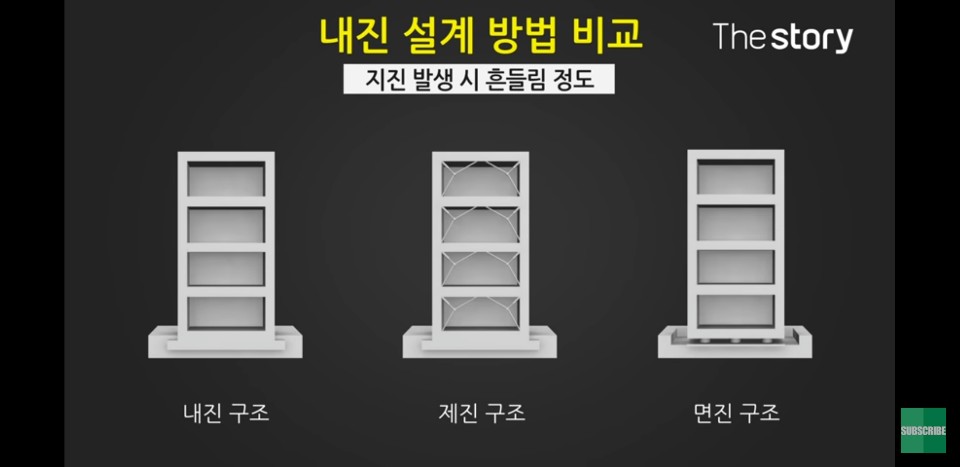 감사합니다.
출처
건축문화의 계통 (일본의 건축, 2000. 11. 20., 윤장섭) https://terms.naver.com/list.nhn?cid=51215&categoryId=51215
일본의 주거문화 (사진 통계와 함께 읽는 일본 일본인 일본문화, 정형, 2011. 9. 5., 다락원) http://jjss.jnu.ac.kr/index.php?mid=board_TGuA71&document_srl=2137
[위키백과]갓쇼즈쿠리 https://ko.wikipedia.org/wiki/
일본대사관 홈페이지(일본소개 -> 건축) http://www.kr.emb-japan.go.jp
사진자료  http://blog.daum.net/_blog/BlogTypeView.do?blogid=061IB&articleno=13665389&categoryId=683566&regdt=20071220145807
[조선닷컴 인포그래픽스팀]일본·에콰도르·바누아투 연쇄 지진 … 세계 지진 현황 http://thestory.chosun.com/site/data/html_dir/2016/06/21/2016062101156.html
[삼성물산건설부문] 세계 건축 이야기: 새로운 시도와 창조, 독특한 건축 세계를 가지고 있는 일본 https://samsungblueprint.tistory.com/347
안도 다다오-건축의 누드 작가 : 살림지식총서 131 2004. 9. 30 https://terms.naver.com/list.nhn?cid=42662&categoryId=42662
[일본 건축자재 전문기업 주식회사 세원]일본의 내진 설계와 내진등급에 대하여 https://blog.naver.com/iseone/221464974618
[위키백과] https://ko.wikipedia.org/wiki/갓쇼즈쿠리
[YouTube]내진설계 https://www.youtube.com/watch?v=xaCQ3TYfn5A
일본 전통목조건축도구박물관-竹中大工道具館 https://blog.naver.com/freeuido/220829312130